宣教关怀
全能的天父，祢爱世界上从未听过福音的“未得之民”。华人在十九世纪初还是未得之民，但许多西方宣教士爱华人，把上帝的爱传给我们，将圣经翻译成方言和华语，我们献上感恩。甚愿圣灵今天感动砂拉越华人年议会的弟兄姐妹们，
1/2
宣教关怀
许多人奉献自己成为短期宣教士，去海外宣教工场事奉。我们更需要许多受过神学装备的长期宣教士，求圣灵把这异象赐给牧者与会友们。今年九月前有三至五个人报读卫理神学院的神学系宣教科。奉主耶稣基督的名，阿们。
2/2
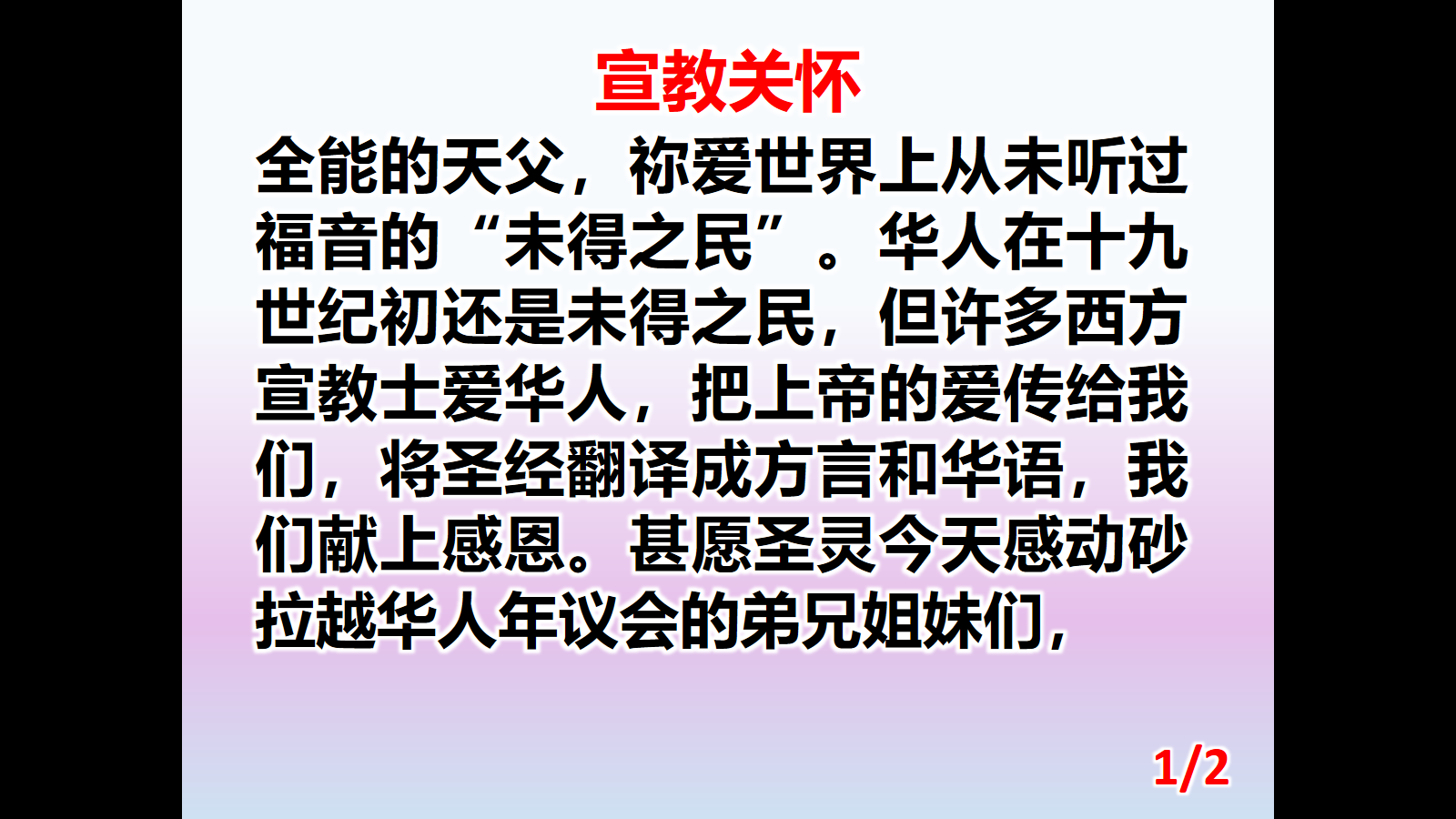 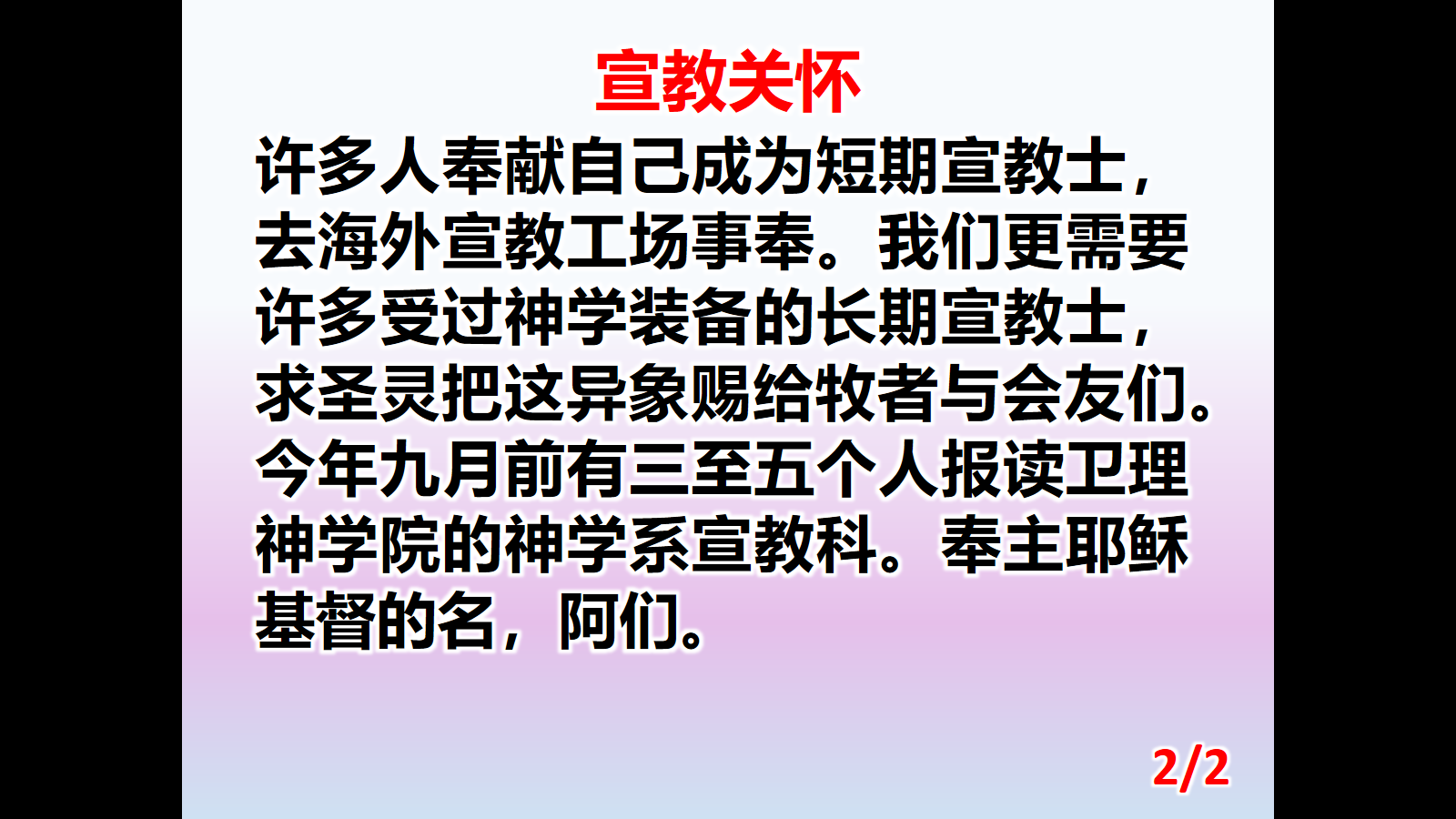